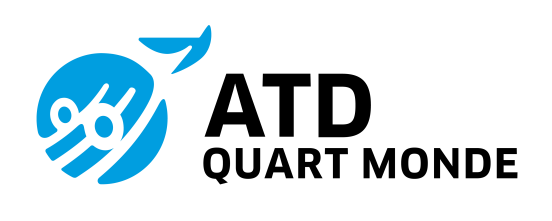 « Chercheurs d’histoire pour l’avenir des enfants »
Journée de travail du 25 juin 2016 à Treyvaux

En préparation de la rencontre du 15 septembre 2016 avec trois historiennes de la CIE internements administratifs
Mouvement  ATD Quart Monde – 1733 Treyvaux – www.quart-monde.ch
Programme de recherche 
de la commission indépendante d’experts 
chargée de réaliser une étude scientifique 
sur les internements administratifs 
et autres mesures de coercition 
à des fins d’assistance
OBJECTIFS DES RECHERCHES HISTORIQUES


Buts de ces recherches :
Comprendre le rôle de l’Etat, des institutions, les normes de la société, et identifier les responsabilités
Comprendre l’attitude de la société
Comprendre qui étaient les personnes concernées et comment elles ont résisté

 Avoir une attention spéciale aux expériences des personnes concernées

Période traitée : 
1930 à nos jours
PRESENTATION DES RECHERCHES HISTORIQUES 
CHAMP « A » 

Les Historiens qui s’en occupent :
Beat Gnädinger, Thomas Huonker, Loretta Seglias

Thème : 
Recueil de données de base (pour les historiens)
Information du Grand Public

Ce qui sera fait :
Rassemblement de données : interviews, documents
Création d’une plateforme Internet pour informer le Grand Public
Statistiques
PRESENTATION DES RECHERCHES HISTORIQUES 
CHAMP DE RECHERCHE « B » 

Les historiens qui s’en occupent :
Jacques Gasser, Lukas Gschwend, Anne-Françoise Praz

Thème : 
Étude des lois et de l’évolution des lois
Analyse des arguments de l’Etat
Analyse de l’opinion publique

Questions de recherches :
Qui et combien de personnes étaient concernées ?
Quelles étaient les lois ? Qu’est-ce qui les a faites évoluer ?
Comment la société s’est rendue compte que ce n’était pas juste ?
Par qui les changements ont-ils commencé ?
PRESENTATION DES RECHERCHES HISTORIQUES 
CHAMP DE RECHERCHE « C » 

Les historiens qui s’en occupent :
Jacques Gasser, Lukas Gschwend, Thomas Huonker

Thème : 
Analyse des pratiques juridiques et expertises

Questions de recherches :
Comment se déroulaient les procédures ? 
Qui était responsable de quoi ?
Sur quoi se basait-on pour décider d’un internement administratif ?
Comment surveillait-on les institutions ?
PRESENTATION DES RECHERCHES HISTORIQUES 
CHAMP DE RECHERCHE «D» 

Les historiens qui s’en occupent :
Gisela Hauss, Martin Lengwiler, Anne-Françoise Praz

Thème : 
Comment cela se passait-il dans les instituions ?

Questions de recherches :
Analyse des pratiques des établissements en tenant compte du vécu des personnes
Analyse des raisons économiques des internements et des placements
PRESENTATION DES RECHERCHES HISTORIQUES 
CHAMP DE RECHERCHE «E» 

Les historiens qui s’en occupent :
Gisela Hauss, Martin Lengwiler, Loretta Seglias

Thème : 
Biographies, parcours de vie et conséquences à long terme

Questions de recherches :
Le Vécu dans les foyers et les établissements
Les conséquences à long terme sur les personnes concernées et leurs descendants